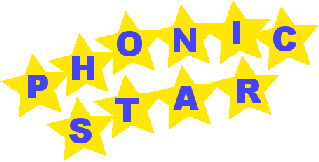 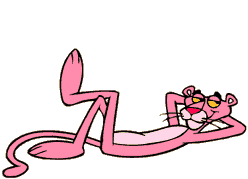 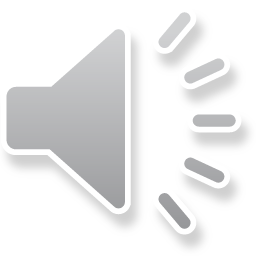 -ot
-op
-ick
-ig
-et
-ed
-at
-ad
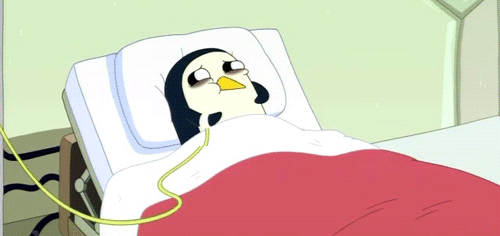 ick
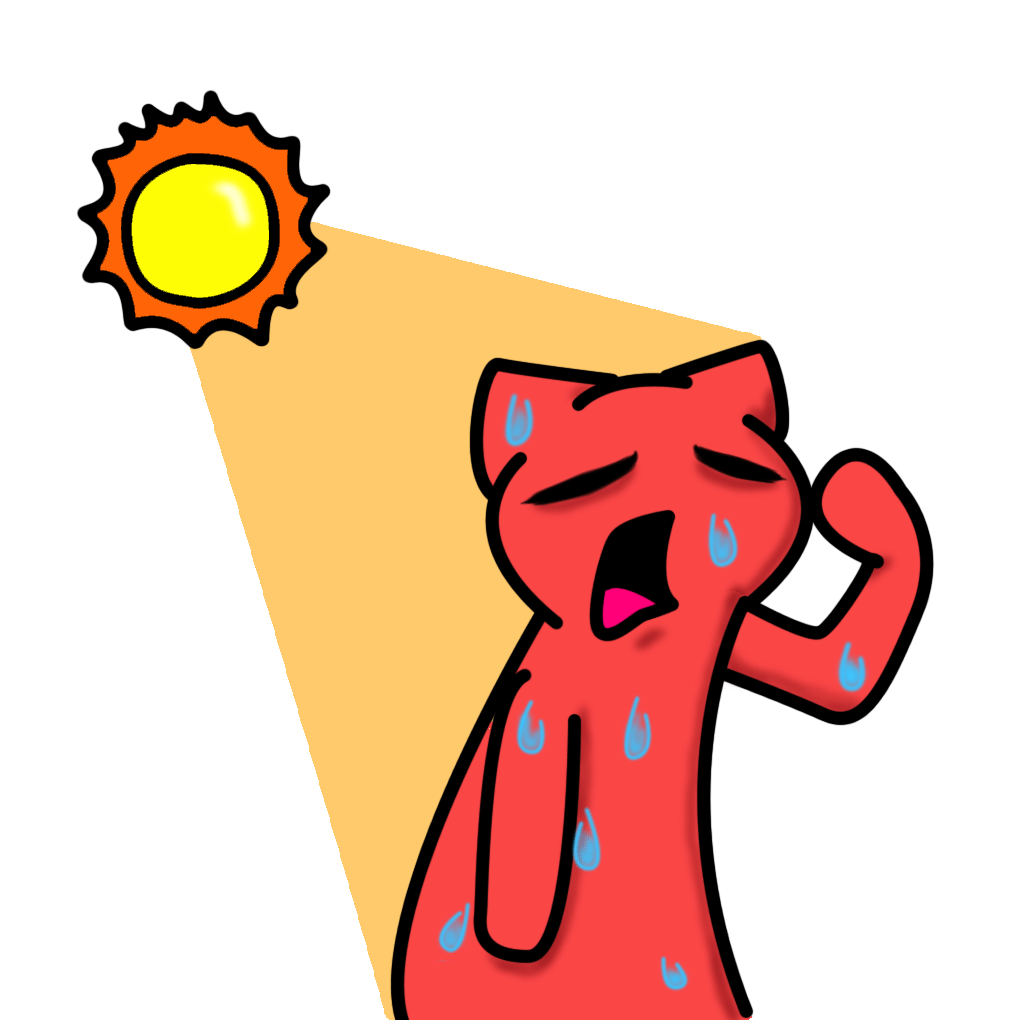 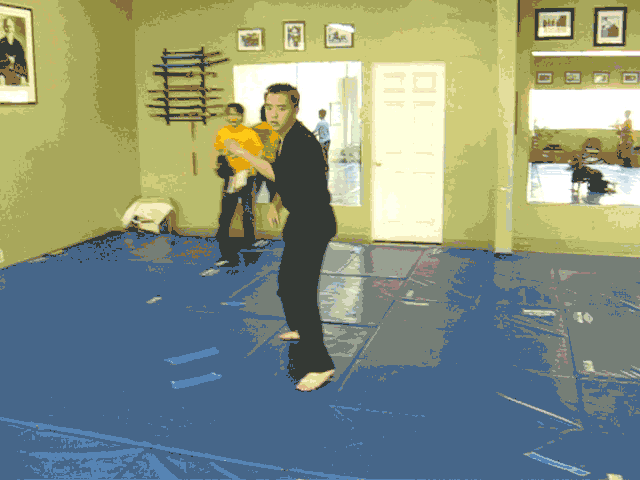 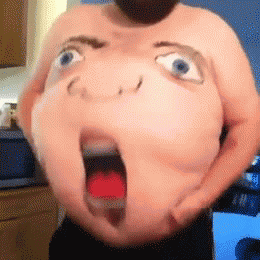 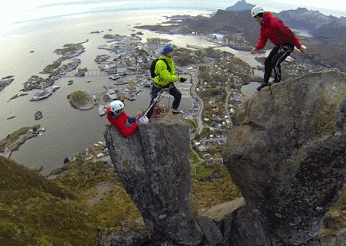 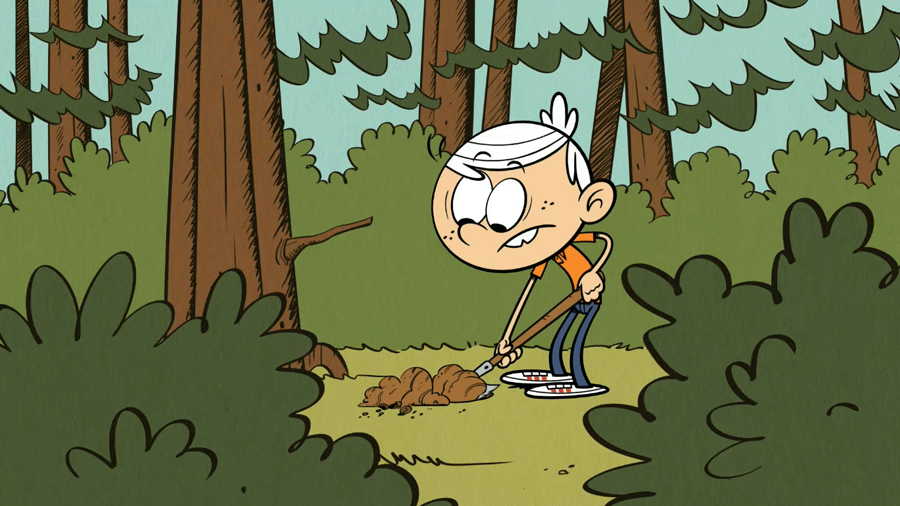 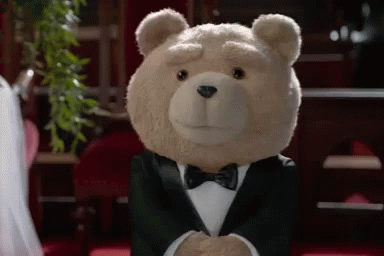 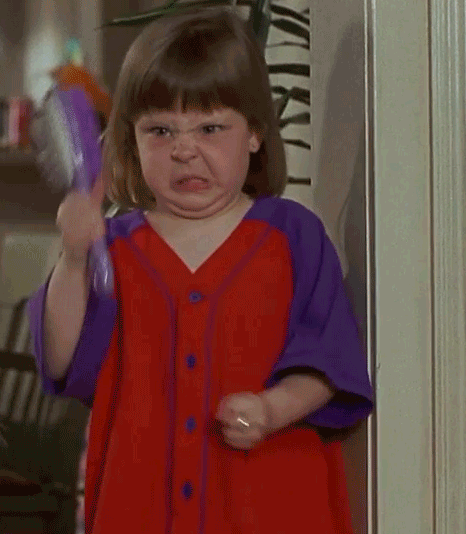 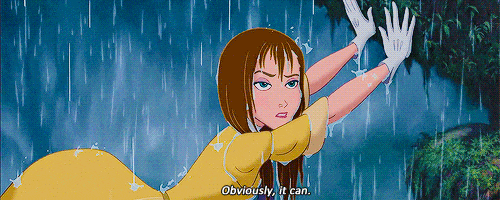 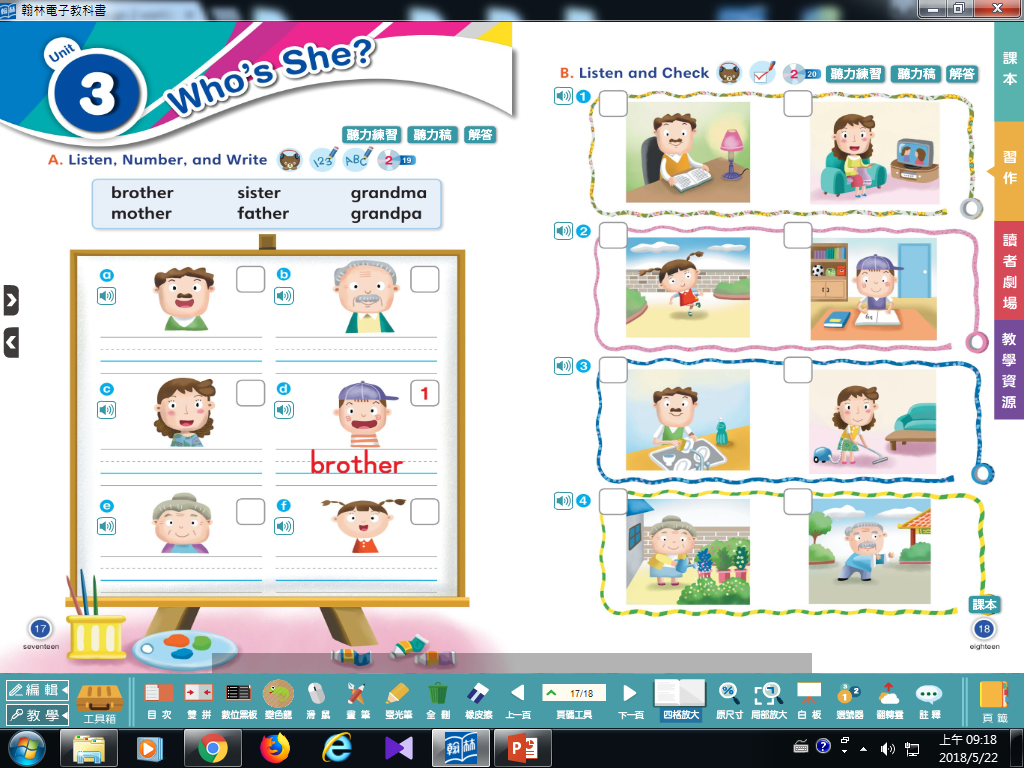 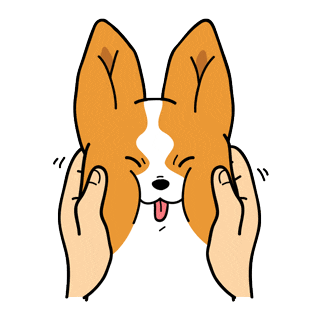